Who Cares for the Carers?Vicarious and Secondary Trauma
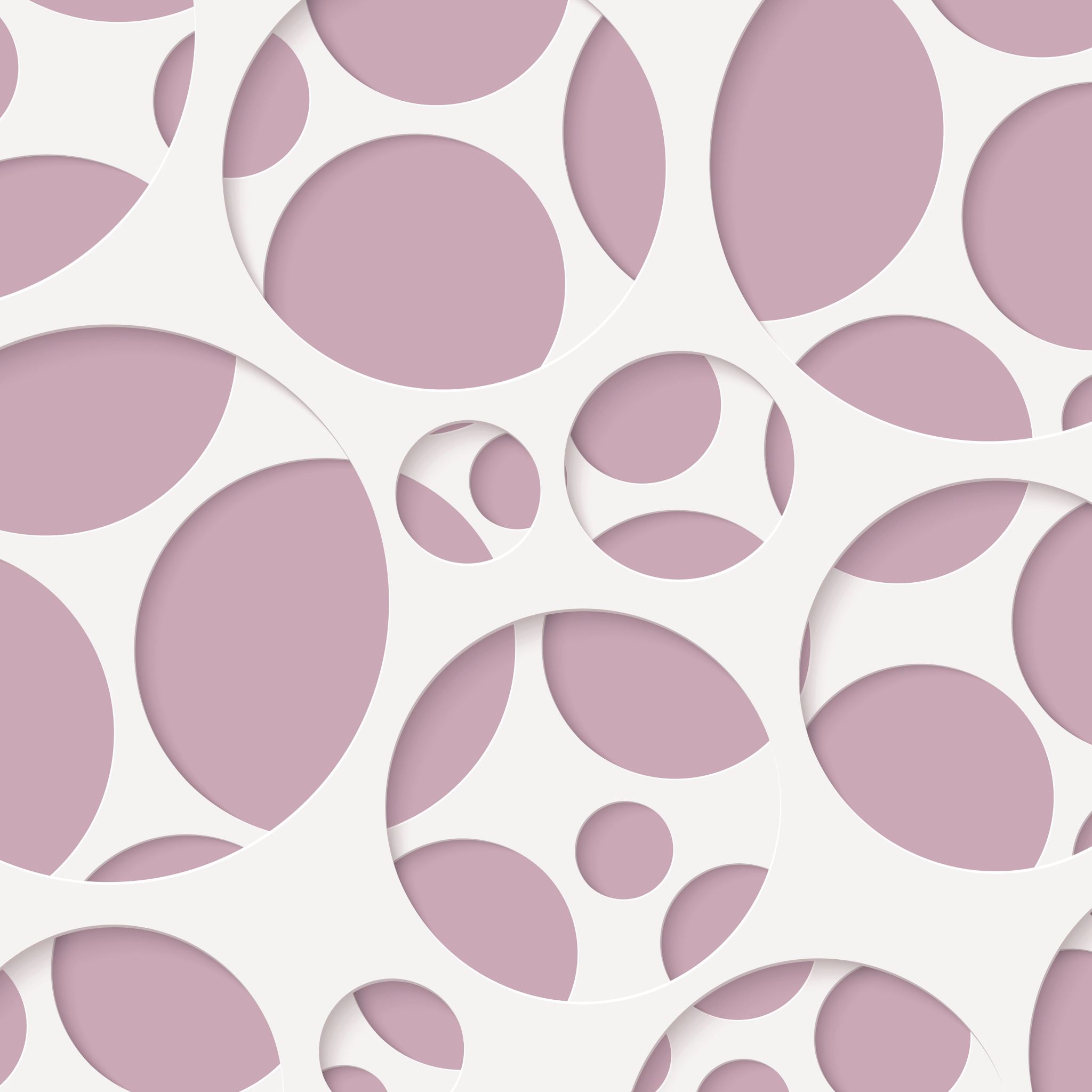 Teresa Bell
Independent Chair, Safeguarding Adults Boards

Stop Adult Abuse Week 2023
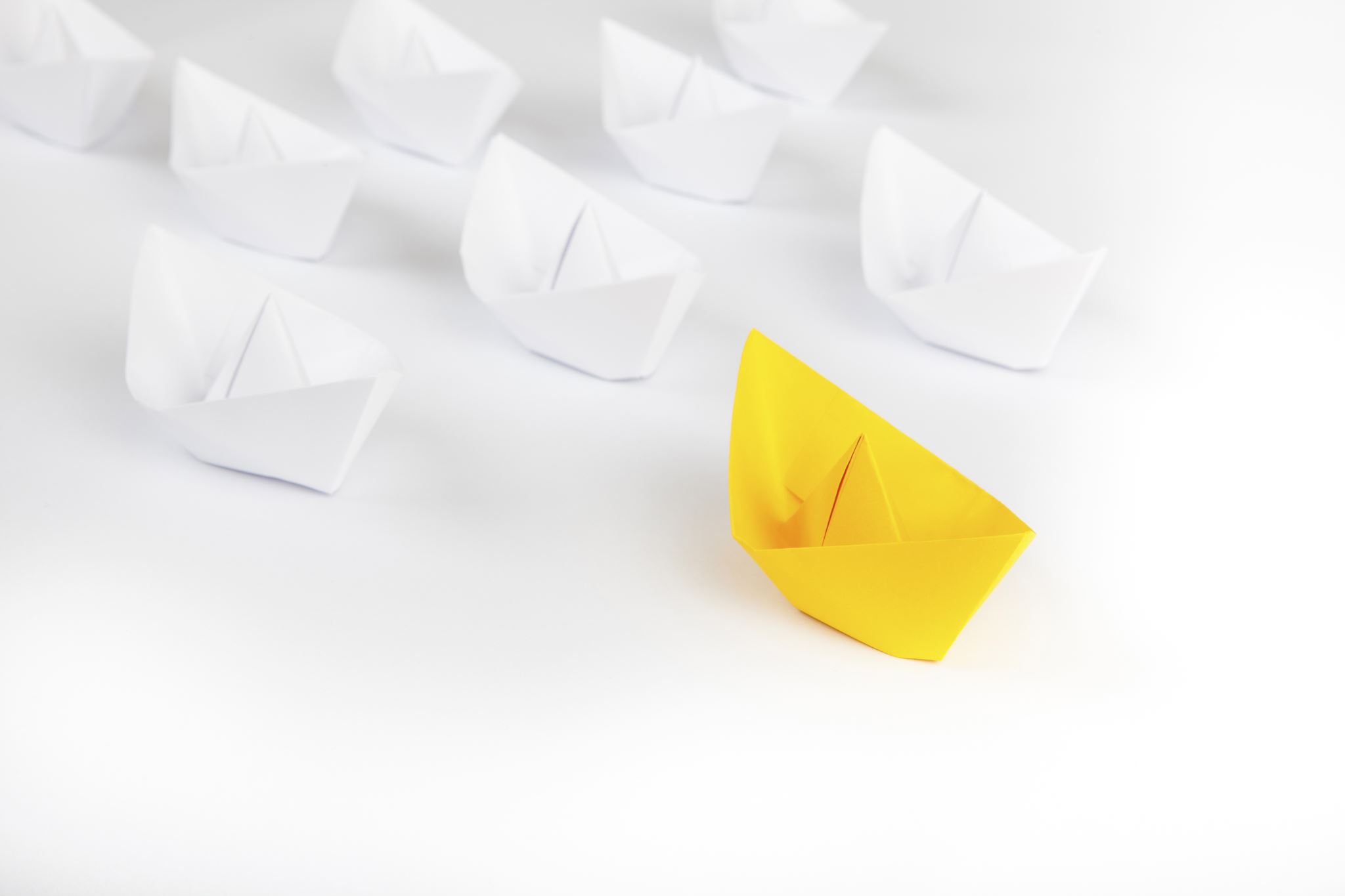 Who cares for the carers?
This session considers the emotional effect of working with abuse and trauma and what we can do to mitigate its impact.

We will look at the impact this has on you as a person and in your  professional role as a carer, therapist or manager
and
We will consider the impact of secondary trauma and stress on informal/unpaid carers
Let’s care for ourselves and each other today
Experiencing stress and secondary trauma is an occupational hazard for carers, whether paid or unpaid
It is not an indication of personal or professional weakness, but a reflection of the emotional toll that helping people in crisis can have on us.
It is essential that we stay connected to people, activities and beliefs that remind us of what is good in the world.
I want to remind you of and thank you for the incredibly valuable work that you do.
In working through this session, make sure you are comfortable, warm and focussing on the importance of looking after your own wellbeing.
Defining secondary trauma and stress
The terms secondary trauma and vicarious trauma are generally used interchangeably
They are used to describe the sense of hurt or upset that comes to those who are close to the victim of trauma – this may be a family member/informal carer or a helping professional
The term ‘compassion fatigue’ is also sometimes used
People who work with, listen to and try to help adults who have been traumatised are at risk of internalising their trauma.  
The symptoms of primary or secondary traumatic stress can be experienced in the same way
Definitions of secondary trauma and similar issues
Stress:  can inspire motivation and commitment but excessive pressure that becomes stress is harmful and can lead to ill health and burnout
Burnout:  a syndrome of physical, emotional and metal exhaustion; tends to build up over time and occurs when perceived demands outweigh one’s perceived resources
Post Traumatic Stress Disorder (PTSD): symptoms following first hand exposure to an extreme traumatic event or threat
Secondary Traumatic Stress Disorder (STSD): symptoms similar to those experiencing PTSD, but afflicting a person who has experienced trauma indirectly
Definitions….
Resilience: our capacity to handle stress; the ability to be resourceful and flexible as a means to adapt to difficult situations; our ability to ‘bounce back’ or ‘bend and not break’ in light of challenging life changes and experiences

Compassion satisfaction: joy, satisfaction, sense of achievement/accomplishment derived from helping others, the camaraderie of a team, feeling you are doing something for the greater good.  It is the counter- balance to the potentially negative impact of compassion fatigue
‘It includes our strong feelings and our defences against those feelings.  It is our strong reactions of grief, rage and outrage, which grow repeatedly as we hear about and see people’s pain and loss and are forced to recognise human potential for cruelty and indifference.  It is our numbing, our protective shell and our wish not to know.’
Saakvitne & Pearlman (1996)
‘Secondary Trauma is a process not an event’
Understanding the risk factors
Empathy: a valuable tool which helps us to understand the traumatised person’s experience, but which requires our resilience and maintaining our own emotional wellbeing
Insufficient recovery time:  we need time and support 
Unresolved personal trauma: our work with others may trigger painful reminders of our own trauma
Isolation and systemic fragmentation: when we feel valued and are in contact with others who respect and care for us we are more capable of tolerating extreme stressors
Lack of systemic resources: lack of investment in frontline services exacerbate the problems. Organisational awareness of this risk to their people is crucial, so that they can be supported.
Awareness of the potential impact on ourselves
Cognitive:  diminished concentration, apathy, self-doubt, perfectionism, etc
Emotional:  anxiety, powerlessness, guilt, numbness, fear, sadness, depleted, etc
Spiritual:  questioning the meaning of life, loss of purpose, pervasive hopelessness, etc
Interpersonal:  withdrawn, intolerance, mistrust, isolation from friends, impact on our family roles, etc
Behavioural: impatient, irritable, sleep disturbances, use of negative coping, etc
Physical: shock, aches and pains, impaired immune system, dizziness, etc
Awareness of the potential impact on our caring role
All of the issues listed have a significant impact on our ability to function as we would like, to provide quality support for those with whom we are working

It can become increasingly dangerous if it causes us to minimise an individual’s distress in order to avoid further trauma to ourselves: to silence someone by not acknowledging what they are saying, or to avoid asking questions or following up on concerns that may lead to further trauma being revealed or significant additional work
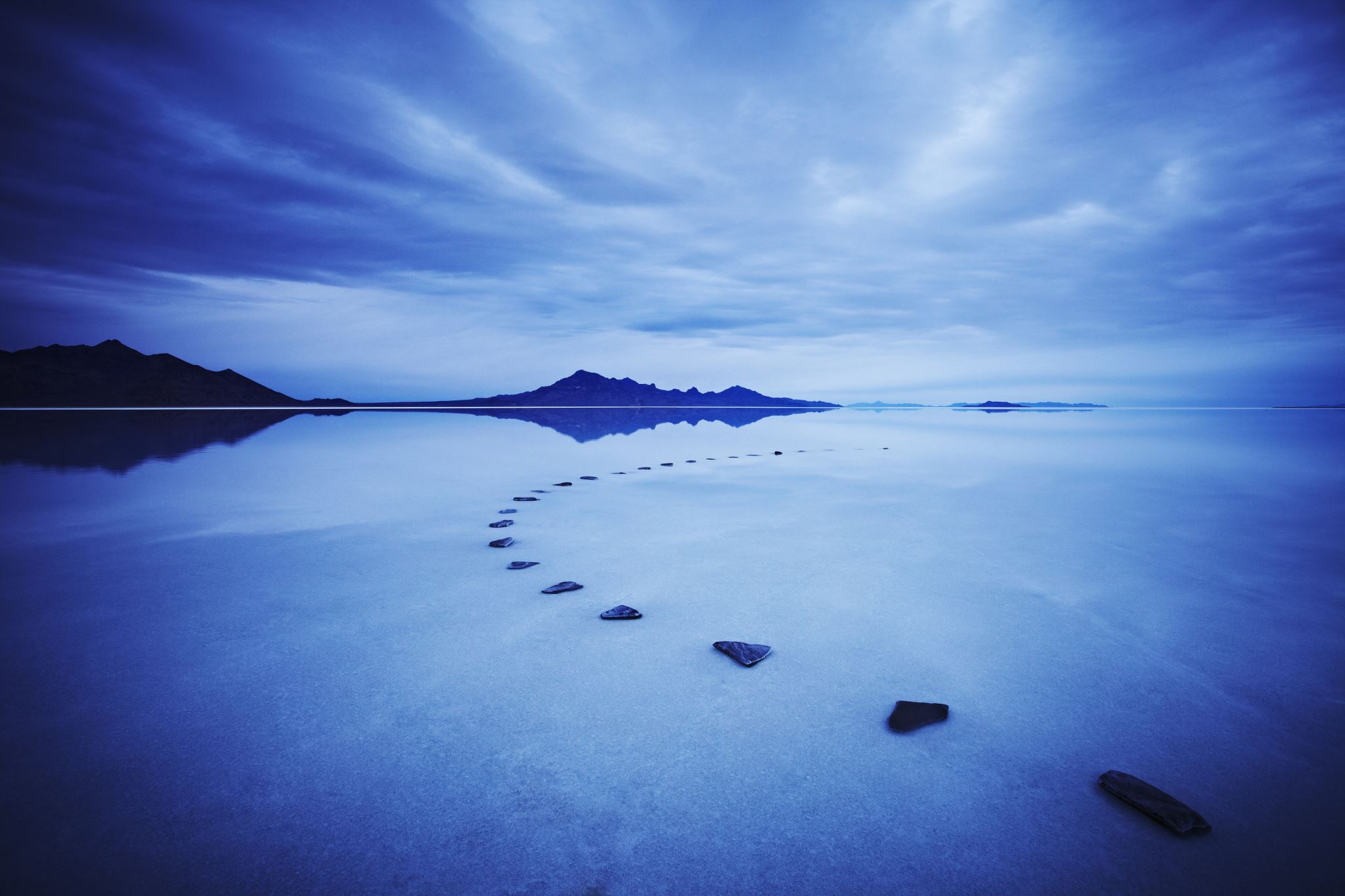 ‘The expectation that we can be immersed in suffering and loss daily and not be touched by it is as unrealistic as expecting to walk through water without getting wet.’
(Remen, 1996)
Why do you do what you do? (Probably not for the glamour, money and prestige!!)
Compassion satisfaction is usually what keeps us coming back day after day:
enjoying helping people
feeling part of something bigger
supporting and protecting vulnerable people
seeing the positive changes that can happen in people’s lives
enjoying the challenge
working with a supportive team
Reducing the impact of secondary trauma
Good self-care may not prevent secondary trauma, but it will enable us to be in a stronger mental and physical state so that we are better able to cope with stress and our experiences
For many of us, a strong and supportive team is an effective safety net in a very difficult profession.  
Having a safe place to process the emotional aspect of our work
Informal support is also highly valuable
The increase of home working means that we need to ensure there are new ways to support each other, even when we are not in physical proximity
You are extraordinary and you make a difference to people’s lives
Although you bear witness to pain and trauma, you also bear witness to resilience and healing and the potential for changes lives.  Look after yourself professionally:
by reflecting on what gives you the most satisfaction or sense of achievement – are there ways in which you can increase those areas?
What aspects of your work can you control? Rethink how you can manage those things that cannot be changed
And identify what is important for your personal self-care: 
physically, emotionally, psychologically, spiritually, emotionally
Informal/unpaid carers are at risk of secondary trauma too
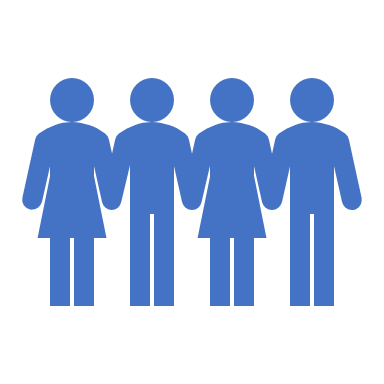 Informal/unpaid carers – some key statistics:
Informal/unpaid carers – financial impact of caring:
Informal/unpaid carers – impact on health and wellbeing
What carers want:equality, support and recognition
Some key messages for supporting carers:
Be aware of the impact of stress and secondary trauma on informal/unpaid carers
Be an organisation which encourages and supports practitioners to apply Making Safeguarding Personal principles and professional curiosity
Don’t make assumptions about the ‘carer’ and their circumstances
Provide timely and careful assessments of both the carer and the person they are caring for – must include consideration of the wellbeing of both
Know how and when to escalate concerns if in your professional opinion risks have not been addressed adequately
Be aware of when a Domestic Abuse response is required
https://www.tsab.org.uk/wp-content/uploads/2021/11/CCInformSecondaryTraumaAndCompassionFatigue.pdf

https://www.local.gov.uk/parliament/briefings-and-responses/carers-and-safeguarding-briefing-people-who-work-carers
Some resources:
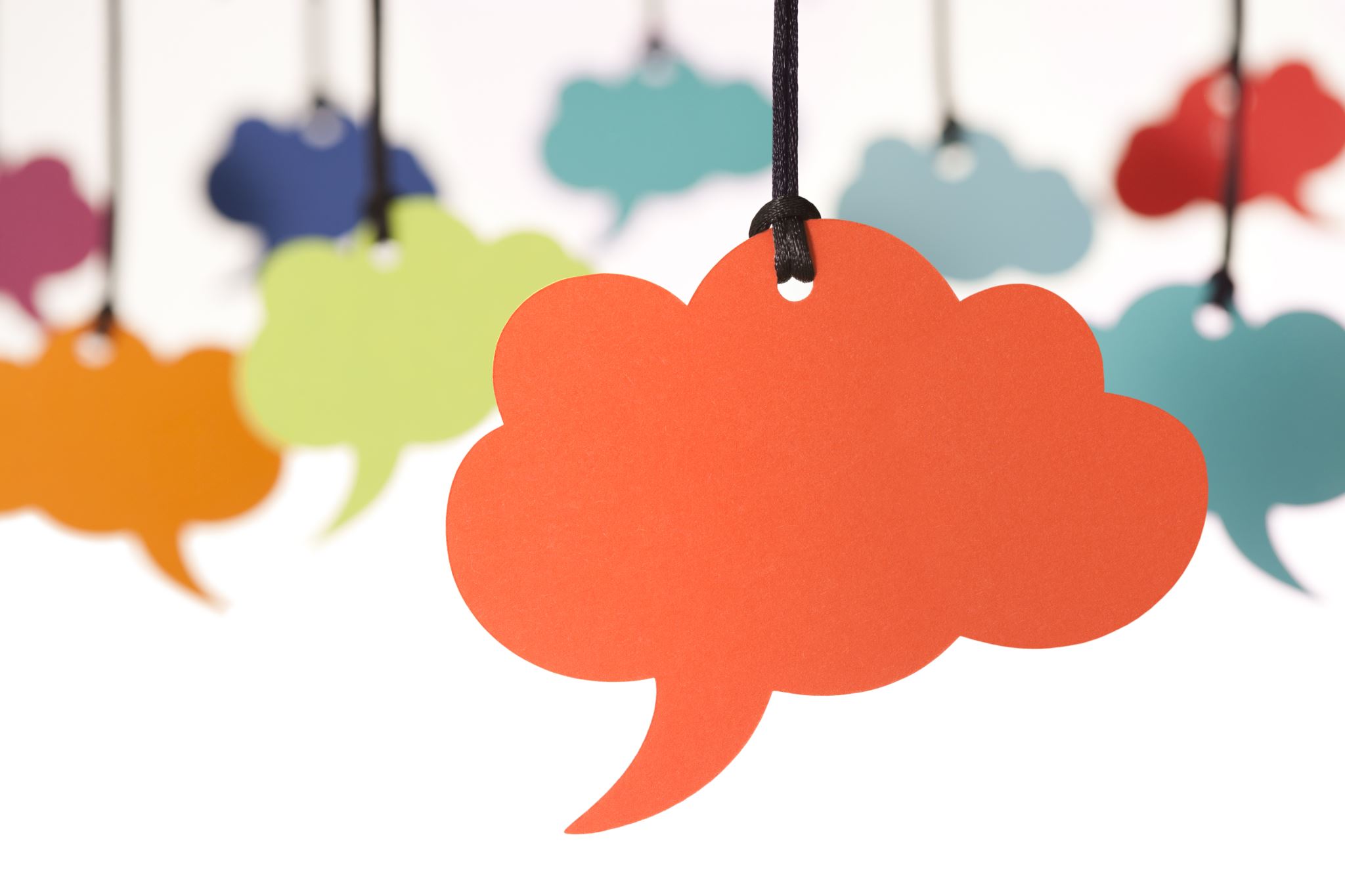 Thank you
Please look after yourselves – find someone to talk to if this session has raised any difficult thoughts or emotions for you

Any questions?